CS/ECE 438: Communication Networks
Fall 2017
2. Application Layer
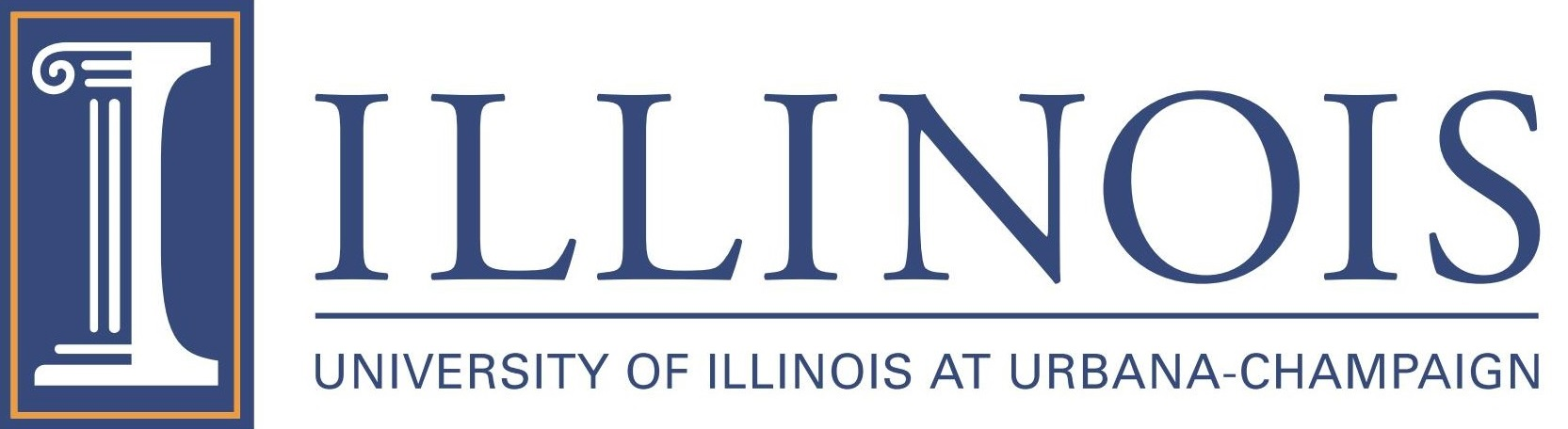 Chapter 2: Application Layer
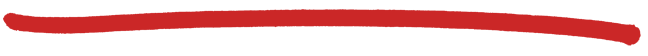 application

transport

network

link

physical
2
Chapter 2: Application Layer
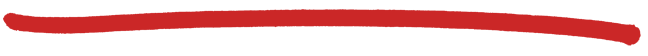 Our Goal: 
Conceptual, implementation aspects of network application protocols
Transport-layer service models
Client-server paradigm
Peer-to-peer paradigm
Content distribution networks
Learn about protocols by examining popular application-level protocols
HTTP
SMTP / POP3 / IMAP
DNS
Creating network applications
socket API
3
Chapter 2: Outline
Principles of network applications
 Socket Programming with UDP and TCP 
 Web and HTTP
Electronic Mail (SMTP, POP3, IMAP)
 DNS
 P2P Applications
 Video Streaming and Content Distribution Networks
4
application
transport
network
data link
physical
application
transport
network
data link
physical
application
transport
network
data link
physical
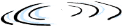 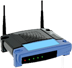 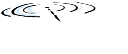 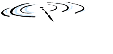 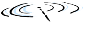 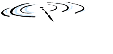 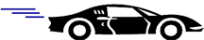 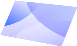 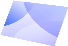 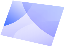 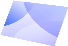 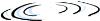 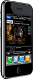 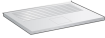 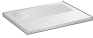 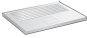 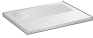 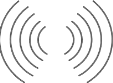 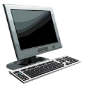 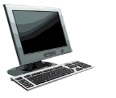 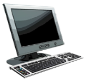 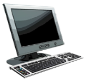 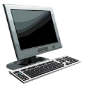 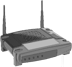 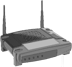 Creating a network app
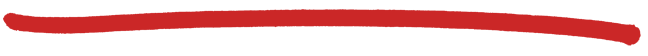 Write programs that:
run on (different) end systems
communicate over network
e.g., web server software communicates with browser software
No need to write software for network-core devices
network-core devices do not run user applications
applications on end systems  allows for rapid app development, propagation
5
Application architectures
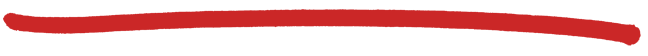 Possible structure of applications:
Client-server
Peer-to-peer (P2P)
Hybrid
6
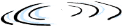 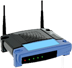 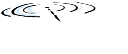 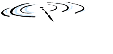 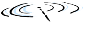 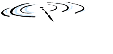 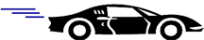 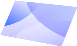 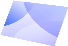 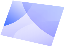 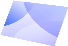 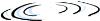 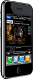 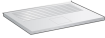 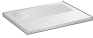 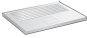 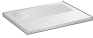 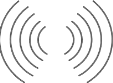 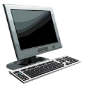 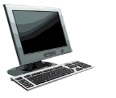 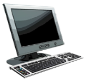 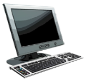 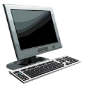 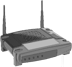 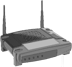 Client-server architecture
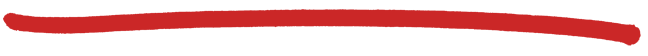 server: always-on host
permanent IP address
data centers for scaling
clients:
communicate with server
may be intermittently connected
may have dynamic IP addresses
do not communicate directly with each other
client/server
2-7
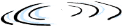 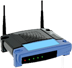 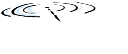 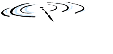 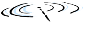 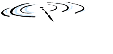 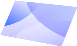 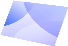 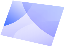 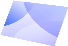 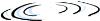 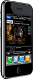 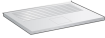 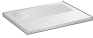 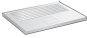 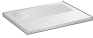 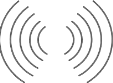 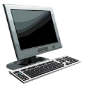 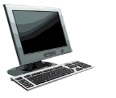 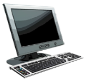 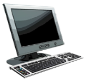 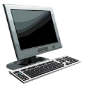 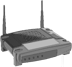 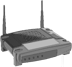 P2P architecture
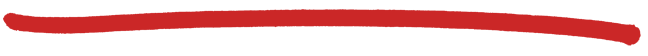 no always-on server
arbitrary end systems directly communicate
peers request service from other peers, provide service in return to other peers
self scalability – new peers bring new service capacity, as well as new service demands
peer-peer
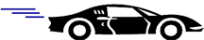 2-8
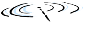 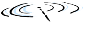 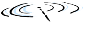 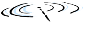 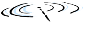 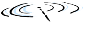 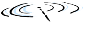 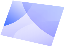 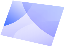 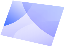 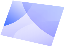 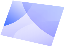 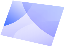 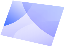 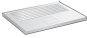 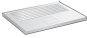 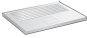 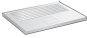 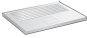 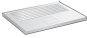 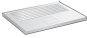 P2P architecture
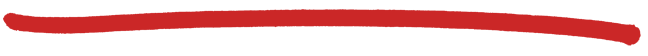 no always-on server
arbitrary end systems directly communicate
peers request service from other peers, provide service in return to other peers
self scalability – new peers bring new service capacity, as well as new service demands
Game Server
2-9
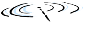 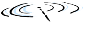 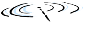 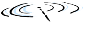 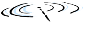 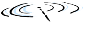 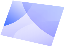 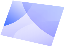 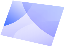 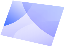 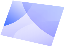 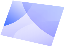 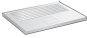 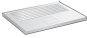 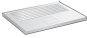 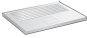 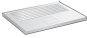 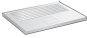 P2P architecture
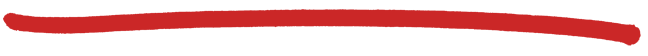 no always-on server
arbitrary end systems directly communicate
peers request service from other peers, provide service in return to other peers
self scalability – new peers bring new service capacity, as well as new service demands
Peers are intermittently connected and change IP addresses
Complex Management
2-10
Hybrid of client-server and P2P
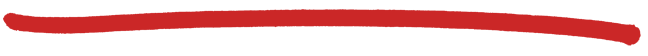 Skype
Internet telephony app
Finding address of remote party: centralized server(s)
Client-client connection is direct (not through server) 

Instant messaging
Chatting between two users is P2P
Presence detection/location centralized:
User registers its IP address with central server when it comes online
User contacts central server to find IP addresses of buddies
11
Case Study: Napster Vs Gnutella
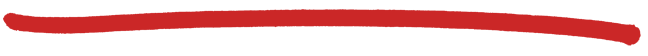 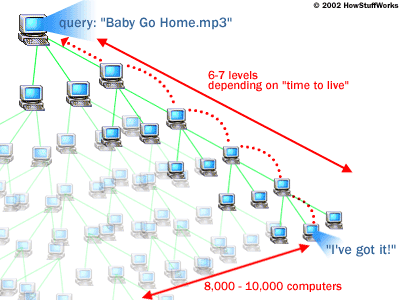 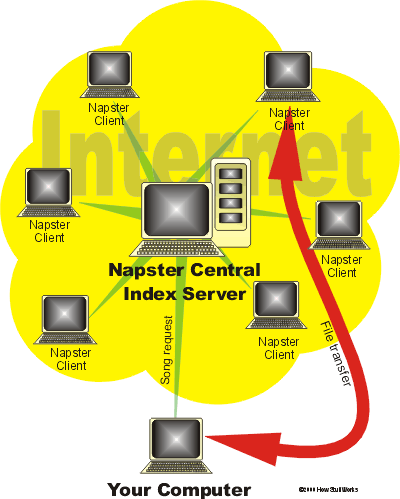 Any problem with this architecture?
12
Processes communicating
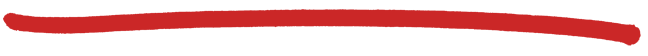 clients, servers
process: program running within a host
within same host, two processes communicate using  inter-process communication (defined by OS)
processes in different hosts communicate by exchanging messages
client process: process that initiates communication
server process: process that waits to be contacted
aside: same process can be both a client and a server for different connections; e.g., in P2P networks
13
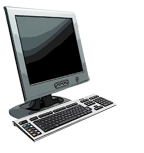 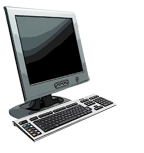 Sockets
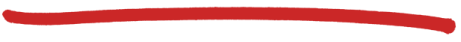 process sends/receives messages to/from its socket
socket analogous to mailbox
App A puts message in mailbox/socket
App A relies on transport infrastructure to pick up message from A’s socket/mailbox and deliver it to B’s socket
Application B
Application A
socket
controlled by
app developer
process
process
transport
transport
controlled
by OS
network
network
link
Internet
link
physical
physical
2-14
Addressing processes
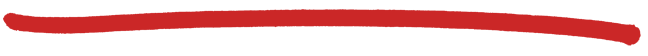 identifier includes both IP address and port numbers associated with process on host.
example port numbers:
HTTP server: 80
mail server: 25
to send HTTP message to gaia.cs.umass.edu web server:
IP address: 128.119.245.12
port number: 80
more shortly…
to receive messages, process must have identifier
host device has unique 32-bit IP address
Q: does  IP address of host on which process runs suffice for identifying the process?
A: no, many processes can be running on same host
15
App-layer protocol defines
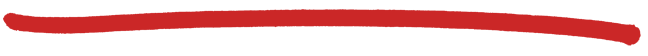 types of messages exchanged, 
e.g., request, response 
message syntax:
what fields in messages & how fields are delineated
message semantics 
meaning of information in fields
rules for when and how processes send & respond to messages
open protocols:
defined in RFCs
allows for interoperability
e.g., HTTP, SMTP
proprietary protocols:
e.g., Skype
16
What transport service does an app need?
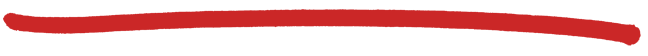 throughput
some apps (e.g., multimedia) require minimum amount of throughput to be “effective”
other apps (“elastic apps”) make use of whatever throughput they get
data loss
some apps (e.g., file transfer, web transactions) require 100% reliable data transfer 
other apps (e.g., audio) can tolerate some loss
timing
some apps (e.g., Internet telephony, interactive games) require low delay to be “effective”
Why is bandwidth different from 
timing constraints?
17
Transport service requirements: common apps
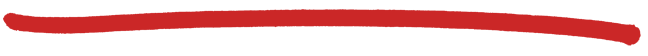 application

file transfer
e-mail
Web documents
real-time audio/video

stored audio/video
interactive games
text messaging
throughput

elastic
elastic
elastic
audio: 5kbps-1Mbps
video:10kbps-5Mbps
same as above 
few kbps up
elastic
data loss

no loss
no loss
no loss
loss-tolerant

loss-tolerant
loss-tolerant
no loss
time sensitive

no
no
no
yes, 100’s msec
yes, few secs
yes, 100’s ms
yes and no
18
Transport service requirements: common apps
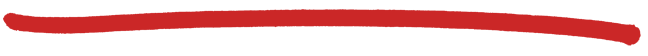 application

file transfer
e-mail
Web documents
real-time audio/video

stored audio/video
interactive games
text messaging
throughput

elastic
elastic
elastic
audio: 5kbps-1Mbps
video:10kbps-5Mbps
same as above 
few kbps up
elastic
data loss

no loss
no loss
no loss
loss-tolerant

loss-tolerant
loss-tolerant
no loss
time sensitive

no
no
no
yes, 100’s msec
yes, few secs
yes, 100’s ms
yes and no
no
19
Internet transport protocols services
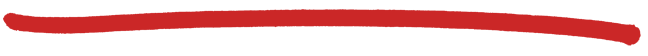 UDP service:
unreliable data transfer between sending and receiving process
does not provide: reliability, flow control, congestion control, timing, throughput guarantee, security, or connection setup, 

Q: why bother?  Why is there a UDP?
TCP service:
reliable transport between sending and receiving process
flow control: sender won’t overwhelm receiver 
congestion control: throttle sender when network overloaded
does not provide: timing, minimum throughput guarantee, security
connection-oriented: setup required between client and server processes
20
[Speaker Notes: FedEx vs USPS]
Internet apps:  application, transport protocols
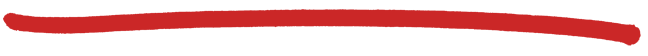 application
layer protocol

SMTP [RFC 2821]
Telnet [RFC 854], SSH
HTTP [RFC 2616]
FTP [RFC 959]
HTTP (e.g., YouTube), RTP [RFC 1889]
SIP, RTP, proprietary
(e.g., Skype)
DNS
underlying
transport protocol

TCP
TCP
TCP
TCP
TCP or UDP


TCP or UDP
UDP (and TCP)
application

e-mail
remote terminal access
Web 
file transfer
streaming multimedia

Internet telephony

naming
21
Chapter 2: Outline
Principles of network applications
 Socket Programming with UDP and TCP 
 Web and HTTP 
 Electronic Mail (SMTP, POP3, IMAP)
 DNS
 P2P Applications
 Video Streaming and Content Distribution Networks
22
Socket programming
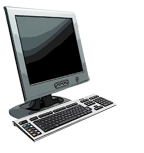 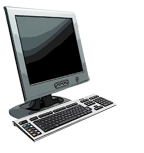 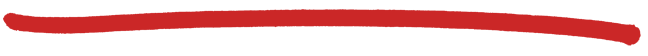 goal: learn how to build client/server applications that communicate using sockets
socket: door between application process and end-end-transport protocol
application
application
socket
controlled by
app developer
process
process
transport
transport
controlled
by OS
network
network
link
Internet
link
physical
physical
23
Socket programming
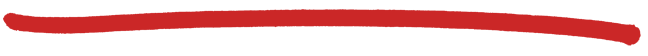 Two socket types for two transport services:
UDP: unreliable datagram (User Datagram Protocol)
TCP: reliable, byte stream-oriented (Transmission Control Protocol)
Application Example:
client reads a line of characters (data) from its keyboard and sends data to server
server receives the data and converts characters to uppercase
server sends modified data to client
client receives modified data and displays line on its screen
24
Socket programming with UDP
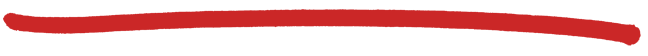 UDP: no “connection” between client & server
no handshaking before sending data
sender explicitly attaches IP destination address and port # to each packet
receiver extracts sender IP address and port# from received packet
UDP: transmitted data may be lost or received out-of-order
Application viewpoint:
UDP provides unreliable transfer  of groups of bytes (“datagrams”)  between client and server
25
Client/server socket interaction: UDP
create socket:
clientSocket =
socket(AF_INET,SOCK_DGRAM)
Create datagram with server IP and
port=x; send datagram viaclientSocket
read datagram from
serverSocket
write reply to
serverSocket
specifying client address,
port number
read datagram from
clientSocket
close
clientSocket
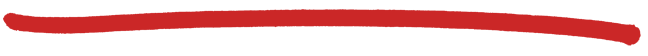 client
server (running on serverIP)
create socket, port= x:
serverSocket =
socket(AF_INET,SOCK_DGRAM)
26
Application  2-26
Example app: UDP client
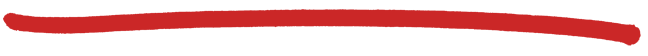 C UDPClient
include C’s socket 
headers
#include<sys/types.h>
#include <sys/socket.h>
#include <netinet/in.h>
#include <arpa/inet.h>
#include <netdb.h>
serverPort = 12000
clientSocket = socket(AF_INET, SOCK_DGRAM, 0)

sendto(clientSocket , message, msg_length, dest_info, 
			dest_info_len);
                                     
close(clientSocket)
Server’s information
Send message to server
Port to create at the client
create an endpoint for communication (socket file descriptor)
close socket
27
Example app: UDP server
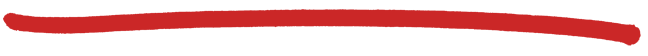 C UDP Server
#include <sys/types.h>
#include <sys/socket.h>
#include <netinet/in.h>
#include <arpa/inet.h>
#include <netdb.h> 
serverPort = 12000
serverSocket = socket(AF_INET, SOCK_DGRAM, 0)

bind(serverSocket, own_addr_info, addr_len)
while (1) {
numbytes = recvfrom(serverSocket, buf, buf_len , 0, 
	(struct sockaddr *)&their_addr, &addr_len)
print buf
}


close(serverSocket)
create UDP socket FD
Bind to the socket FD
local port number 12000
Read from UDP socket into buf, getting client’s address (client IP and port)
Who did we receive message from?
28
application viewpoint:
Socket programming with TCP
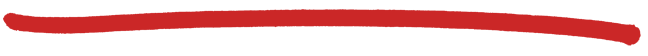 client must contact server
server process must first be running
server must have created socket (door) that welcomes client’s contact
client contacts server by:
Creating TCP socket, specifying IP address, port number of server process
when client creates socket: client TCP establishes connection to server TCP
when contacted by client, server TCP creates new socket for server process to communicate with that particular client
allows server to talk with multiple clients
source port numbers used to distinguish clients (more in Chap 3)
TCP provides reliable, in-order
byte-stream transfer (“pipe”) 
between client and server
29
TCP 
connection setup
create socket,
connect to hostid, port=x
create socket,
port=x, for incoming request:
clientSocket = socket()
serverSocket = socket()
wait for incoming
connection request
connectionSocket =
serverSocket.accept()
send request using
clientSocket
read request from
connectionSocket
write reply to
connectionSocket
read reply from
clientSocket
close
connectionSocket
close
clientSocket
Client/server socket interaction: TCP
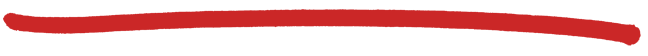 client
server (running on hostid)
30
Example app: TCP client
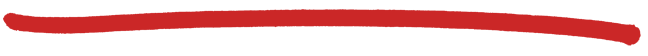 C TCP Client
#include <sys/types.h>
#include <sys/socket.h>
#include <netinet/in.h>
#include <netdb.h>
#include <arpa/inet.h>
serverName = ’servername’
serverPort = 12000
clientSocket = socket(AF_INET, SOCK_STREAM, 0)
connect(clientSocket, server_info, server_info_len))

numbytes =recv(clientSocket, buf, buf_size, 0)
close(clientSocket)
create TCP socket
Specify SOCK_STREAM
Address and port of server to connect to
recv() on a connected socket does not need server name
Establish connection with server
31
Example app: TCP server
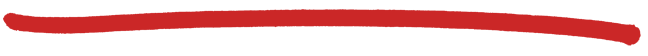 C TCP Server
#include <sys/types.h>
#include <sys/socket.h>
#include <netinet/in.h>
#include <netdb.h>
#include <arpa/inet.h>
serverPort = 12000
serverSocket = socket(AF_INET, SOCK_STREAM, 0)
bind(serverSocket, serverAddr, serverAddr_len))
listen(serverSocket , queueSize)
while 1
{
     new_fd = accept(serverSocket, theirAddr, theirAddr_len)

     send(new_fd, "Hello, world!", 13, 0)
     close(new_fd);
 }
close(serverSocket)
create TCP welcoming
socket
loop forever
server begins listening for  incoming TCP requests
server waits on accept()
for incoming requests, new socket created on return
close connection to this client (but not welcoming socket)
Send message to client
32
int getaddrinfo(const char *node, const char *service, const struct addrinfo *hints, struct addrinfo **res);
Some Details
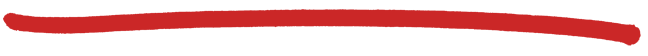 Communication with diverse systems
int getaddrinfo(const char *node, const char *service,
                       const struct addrinfo *hints,
                       struct addrinfo **res); 


uint32_t htonl(uint32_t hostlong);
uint16_t htons(uint16_t hostshort);
uint32_t ntohl(uint32_t netlong);
uint16_t ntohs(uint16_t netshort);



const char *inet_ntop(int af, const void *src,
                      char *dst, socklen_t size);
Utility function for address and service translation
Utility functions for byte-ordering

Networks use big-endian byte ordering
Utility functions for converting IPv4 and IPv6 addresses from binary to text form
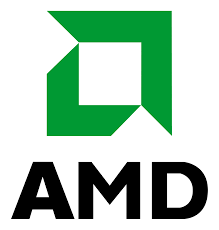 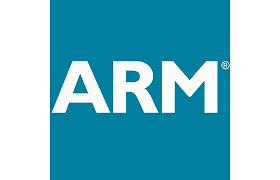 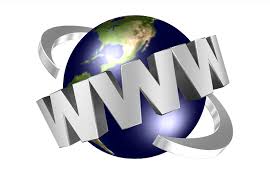 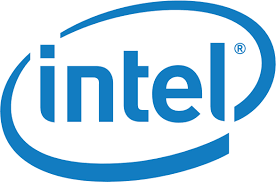 Little endian
Big endian
33
Chapter 2: Outline
Principles of network applications
 Socket Programming with UDP and TCP 
 Web and HTTP 
 Electronic Mail (SMTP, POP3, IMAP)
 DNS
 P2P Applications
 Video Streaming and Content Distribution Networks
34
www.someschool.edu/someDept/pic.gif
path name
host name
Web and HTTP
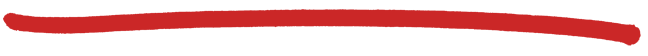 First, a review…
web page consists of objects
object can be HTML file, JPEG image, Java applet, audio file,…
web page consists of base HTML-file which includes several referenced objects
each object is addressable by a URL, e.g.,
35
HTTP response
HTTP response
HTTP request
HTTP request
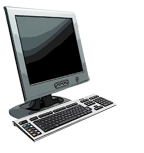 HTTP overview
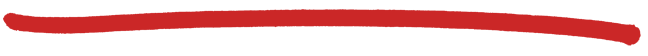 HTTP: hypertext transfer protocol
Web’s application layer protocol
client/server model
client: browser that requests, receives, (using HTTP protocol) and “displays” Web objects 
server: Web server sends (using HTTP protocol) objects in response to requests
PC running
Firefox browser
server 
running
Apache Web
server
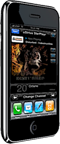 iPhone running
Safari browser
36
HTTP overview
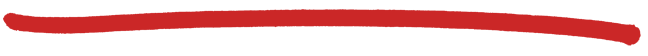 Uses TCP:
client initiates TCP connection (creates socket) to server,  port 80
server accepts TCP connection from client
HTTP messages (application-layer protocol messages) exchanged between browser (HTTP client) and Web server (HTTP server)
TCP connection closed
HTTP is “stateless”
server maintains no information about past client requests
aside
protocols that maintain “state” are complex!
past history (state) must be maintained
if server/client crashes, their views of “state” may be inconsistent, must be reconciled
37
HTTP connections
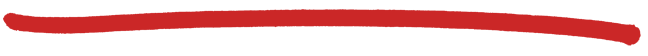 persistent HTTP
multiple objects can be sent over single TCP connection between client, server
non-persistent HTTP
at most one object sent over TCP connection
connection then closed
downloading multiple objects required multiple connections
38
Non-persistent HTTP
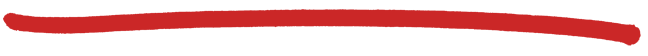 (contains text, references to 10 jpeg images)
suppose user enters URL:
www.someSchool.edu/someDepartment/home.index
1a. HTTP client initiates TCP connection to HTTP server (process) at www.someSchool.edu on port 80
1b. HTTP server at host www.someSchool.edu waiting for TCP connection at port 80.  “accepts” connection, notifying client
2. HTTP client sends HTTP request message (containing URL) into TCP connection socket. Message indicates that client wants object someDepartment/home.index
3. HTTP server receives request message, forms response message containing requested object, and sends message into its socket
time
5. HTTP client receives response message containing html file, displays html.  Parsing html file, finds 10 referenced jpeg  objects
4. HTTP server closes TCP connection.
6. Steps 1-5 repeated for each of 10 jpeg objects
39
Non-persistent HTTP: response time
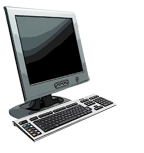 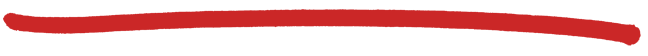 RTT (Round Trip Time): time for a small packet to travel from client to server and back
HTTP response time:
one RTT to initiate TCP connection
one RTT for HTTP request and first few bytes of HTTP response to return
file transmission time
non-persistent HTTP response time    	
 = 2RTT+ file transmission time
initiate TCP
connection
RTT
request
file
time to 
transmit 
file
RTT
file
received
time
time
2-40
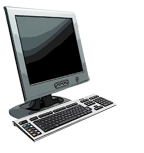 Persistent HTTP
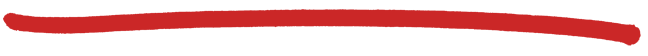 Persistent  HTTP:
server leaves connection open after sending response
subsequent HTTP messages  between same client/server sent over open connection
client sends requests as soon as it encounters a referenced object
as little as one RTT for all the referenced objects
initiate TCP
connection
RTT
request 
file
RTT
request 
new file
time
time
41
[Speaker Notes: Breakdown of layering]
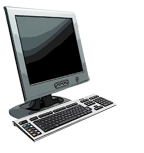 Other optimizations
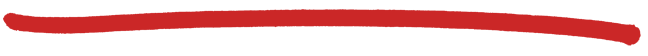 Pipelining
Send several requests at once
initiate TCP
connection
RTT
request 
file
RTT
request 
new files
time
time
42
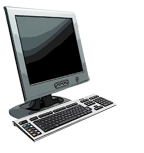 Other optimizations
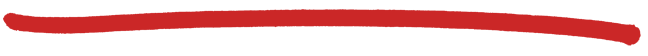 Pipelining
Send several requests at once
HTTP/2
Push resources
initiate TCP
connection
RTT
request 
file
send
file
RTT
push
objects
time
time
43
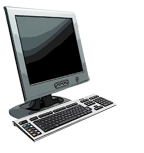 Other optimizations
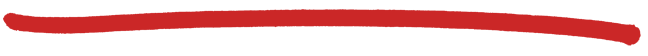 Pipelining
Send several requests at once
HTTP/2
Push resources
QUIC
Eliminate first RTT
initiate QUIC
connection
request 
file
send
file
RTT
push
objects
time
time
44
HTTP request message
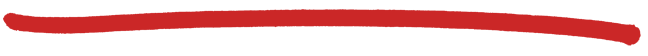 two types of HTTP messages: request, response
HTTP request message:
ASCII (human-readable format)
carriage return character
line-feed character
request line
(GET, POST, 
HEAD commands)
GET /index.html HTTP/1.1\r\n
Host: www-net.cs.umass.edu\r\n
User-Agent: Firefox/3.6.10\r\n
Accept: text/html,application/xhtml+xml\r\n
Accept-Language: en-us,en;q=0.5\r\n
Accept-Encoding: gzip,deflate\r\n
Accept-Charset: ISO-8859-1,utf-8;q=0.7\r\n
Keep-Alive: 115\r\n
Connection: keep-alive\r\n
\r\n
header
 lines
carriage return, 
line feed at start
of line indicates
end of header lines
45
HTTP request message: general format
~
~
~
~
~
~
~
~
value
value
header field name
header field name
cr
cr
lf
lf
cr
lf
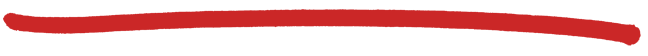 request
line
sp
sp
version
cr
method
URL
lf
:
header
lines
:
entity body
body
46
Uploading form input
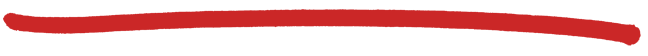 POST method:
web page often includes form input
input is uploaded to server in entity body
URL method:
uses GET method
input is uploaded in URL field of request line:
www.somesite.com/animalsearch?monkeys&banana
47
Method types
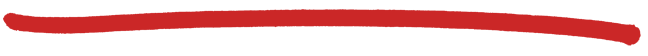 HTTP/1.0:
GET
POST
HEAD
asks server to leave requested object out of response
HTTP/1.1:
GET, POST, HEAD
PUT
uploads file in entity body to path specified in URL field
DELETE
deletes file specified in the URL field
48
HTTP response message
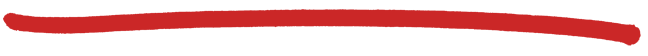 status line
(protocol
status code
status phrase)
HTTP/1.1 200 OK\r\n
Date: Sun, 26 Sep 2010 20:09:20 GMT\r\n
Server: Apache/2.0.52 (CentOS)\r\n
Last-Modified: Tue, 30 Oct 2007 17:00:02 GMT\r\n
ETag: "17dc6-a5c-bf716880"\r\n
Accept-Ranges: bytes\r\n
Content-Length: 2652\r\n
Keep-Alive: timeout=10, max=100\r\n
Connection: Keep-Alive\r\n
Content-Type: text/html; charset=ISO-8859-1\r\n
\r\n
data data data data data ...
header
 lines
data, e.g., 
requested
HTML file
49
HTTP response status codes
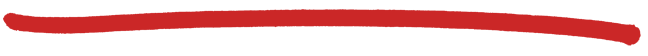 status code appears in 1st line in server-to-client response message.
some sample codes:
200 OK
request succeeded, requested object later in this msg
301 Moved Permanently
requested object moved, new location specified later in this msg (Location:)
400 Bad Request
request msg not understood by server
404 Not Found
requested document not found on this server
505 HTTP Version Not Supported
50
[Speaker Notes: cats]
Trying out HTTP (client side) for yourself
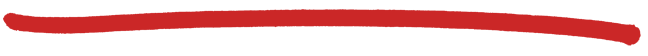 1. Telnet to your favorite Web server:
opens TCP connection to port 80
    (default HTTP server port) 
     at gaia.cs.umass. edu.
anything typed in will be sent 
     to port 80 at gaia.cs.umass.edu
telnet gaia.cs.umass.edu 80
2. type in a GET HTTP request:
GET /kurose_ross/interactive/index.php HTTP/1.1
Host: gaia.cs.umass.edu
by typing this in (hit carriage
return twice), you send
this minimal (but complete) 
GET request to HTTP server
3. look at response message sent by HTTP server!
(or use Wireshark to look at captured HTTP request/response)
51
User-server state: cookies
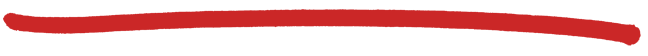 Many Web sites use cookies
four components:
1) Cookie header line of HTTP response message
2) Cookie header line in next HTTP request message
3) Cookie file kept on user’s host, managed by user’s browser
4) Back-end database at Website
example:
Susan always access Internet from PC
visits specific e-commerce site for first time
when initial HTTP requests arrives at site, site creates: 
unique ID
entry in backend database for ID
52
ebay 8734
usual http request msg
Amazon server
creates ID
1678 for user
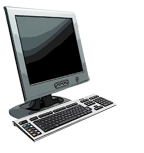 usual http response 
set-cookie: 1678
create
    entry
ebay 8734
amazon 1678
ebay 8734
amazon 1678
usual http request msg
cookie: 1678
access
cookie-
specific
action
usual http response msg
usual http response msg
access
usual http request msg
cookie: 1678
cookie-
specific
action
Cookies: keeping “state” (cont.)
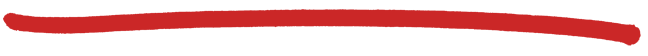 client
server
cookie file
backend
database
one week later:
53
Cookies (continued)
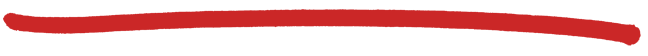 aside
what cookies can be used for:
authorization
shopping carts
recommendations
user session state (Web e-mail)
cookies and privacy:
cookies permit sites to learn a lot about you
you may supply name and e-mail to sites
how to keep “state”:
protocol endpoints: maintain state at sender/receiver over multiple transactions
cookies: http messages carry state
54
[Speaker Notes: tracking]
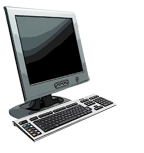 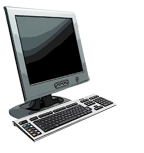 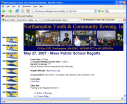 HTTP request
HTTP request
HTTP response
HTTP response
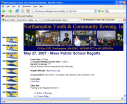 HTTP request
HTTP response
Web caches (proxy server)
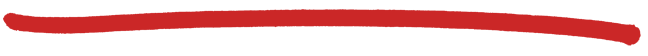 goal: satisfy client request without involving origin server
user sets browser: Web accesses via  cache
browser sends all HTTP requests to cache
object in cache: cache returns object 
else cache requests object from origin server, then returns object to client
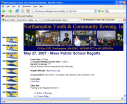 proxy
server
client
origin 
server
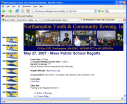 client
origin 
server
55
More about Web caching
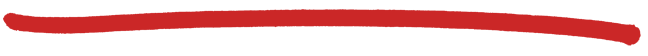 cache acts as both client and server
server for original requesting client
client to origin server
typically cache is installed by ISP (university, company, residential ISP)
why Web caching?
reduce response time for client request
reduce traffic on an institution’s access link
Internet dense with caches: enables “poor” content providers to effectively deliver content
56
[Speaker Notes: proxy]
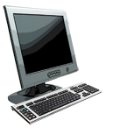 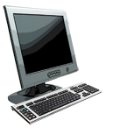 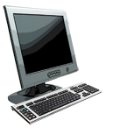 Caching example:
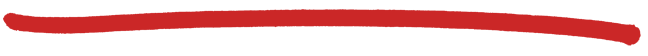 assumptions:
avg object size: 1 Mbit
avg request rate from browsers to origin servers: 15/sec
avg data rate to browsers: 15 Mbps
RTT from institutional router to any origin server: 2 sec
access link rate: 15.4 Mbps
consequences:
LAN utilization: 1.5%
access link utilization = 97%
total delay = Internet delay + access delay + LAN delay
     =  2 sec + minutes + usecs
origin
servers
public
 Internet
15.4 Mbps
access link
Problem!
institutional
network
1 Gbps LAN
57
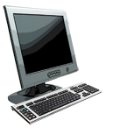 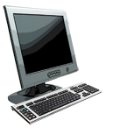 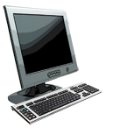 Caching example:
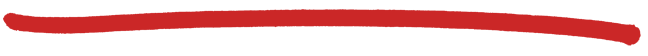 assumptions:
avg object size: 1 Mbit
avg request rate from browsers to origin servers: 15/sec
avg data rate to browsers: 15 Mbps
RTT from institutional router to any origin server: 2 sec
access link rate: 15.4 Mbps
consequences:
LAN utilization: 1.5%
access link utilization = 97%
total delay = Internet delay + access delay + LAN delay
     =  2 sec + minutes + usecs
origin
servers
public
 Internet
100 Mbps
15.4 Mbps
access link
100Mbps
institutional
network
15%
1 Gbps LAN
msecs
Cost: increased access link speed (not cheap!)
58
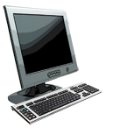 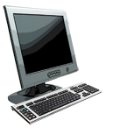 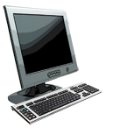 local web 
cache
Caching example:
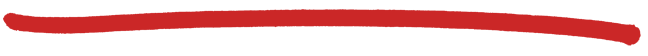 assumptions:
avg object size: 1 Mbit
avg request rate from browsers to origin servers: 15/sec
avg data rate to browsers: 15 Mbps
RTT from institutional router to any origin server: 2 sec
access link rate: 15.4 Mbps
consequences:
LAN utilization: 1.5%
access link utilization = ?? 
total delay = Internet delay + access delay + LAN delay
     =  ??
origin
servers
public
 Internet
15.4 Mbps
access link
institutional
network
1 Gbps LAN
How to compute link 
utilization, delay?
59
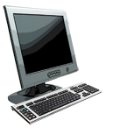 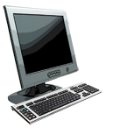 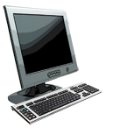 local web 
cache
Caching example:
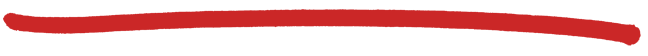 Calculating access link utilization, delay with cache:
suppose cache hit rate is 0.4
40% requests satisfied at cache, 60% requests satisfied at origin
origin
servers
public
 Internet
access link utilization: 
60% of requests use access link 
data rate to browsers = 0.6*15 Mbps = 9 Mbps 
utilization = 9/15.4 = 0.58  58%
15.4 Mbps
access link
total delay
	= 0.6 * (delay from origin servers) 
	+ 0.4 * (delay when satisfied at cache)	
	= 0.6 (2.01) + 0.4 (~msecs) = ~ 1.2 secs
    < less than with 100 Mbps link
institutional
network
1 Gbps LAN
Cost: web cache (cheap!)
60
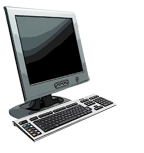 HTTP response
HTTP/1.0 
304 Not Modified
Conditional GET
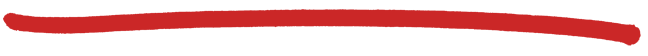 server
client
Goal: don’t send object if cache has up-to-date cached version
no object transmission delay
lower link utilization
cache: specify date of cached copy in HTTP request
If-modified-since: <date>
server: response contains no object if cached copy is up-to-date: 
HTTP/1.0 304 Not Modified
HTTP request msg
If-modified-since: <date>
object 
not 
modified
before
<date>
HTTP request msg
If-modified-since: <date>
object 
modified
after 
<date>
HTTP response
HTTP/1.0 200 OK
<data>
61
Chapter 2: Outline
Principles of network applications
 Socket Programming with UDP and TCP 
 Web and HTTP
 Electronic Mail (SMTP, POP3, IMAP)
 DNS
 P2P Applications
 Video Streaming and Content Distribution Networks
62
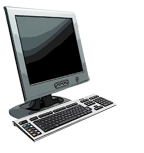 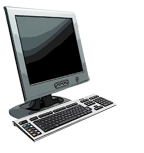 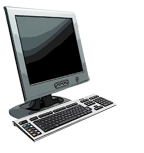 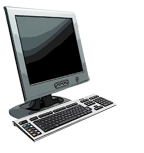 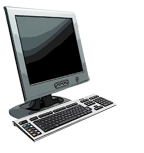 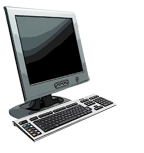 SMTP
SMTP
SMTP
mail
server
mail
server
mail
server
outgoing 
message queue
user mailbox
Electronic mail
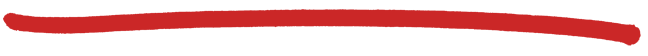 Three major components: 
user agents 
mail servers 
SMTP: Simple Mail Transfer Protocol
User Agent
a.k.a. “mail reader”
composing, editing, reading mail messages
e.g., Outlook, Thunderbird, iPhone mail client
outgoing, incoming messages stored on server
user
agent
user
agent
user
agent
user
agent
user
agent
user
agent
63
user
agent
user
agent
user
agent
user
agent
user
agent
user
agent
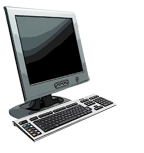 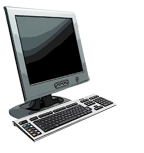 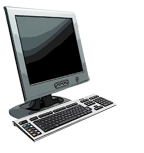 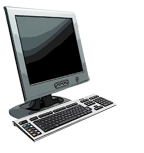 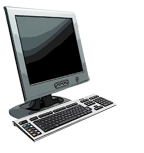 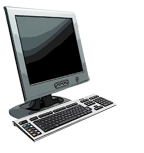 SMTP
SMTP
SMTP
mail
server
mail
server
mail
server
outgoing 
message queue
user mailbox
Electronic Mail: Mail Servers
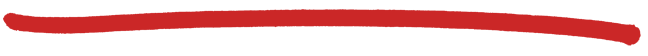 Mail Servers:
mailbox contains incoming messages for user
message queue of outgoing (to be sent) mail messages
SMTP protocol between mail servers to send email messages
client: sending mail server
“server”: receiving mail server
64
Electronic Mail: SMTP [RFC 2821]
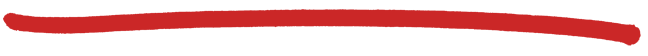 uses TCP to reliably transfer email message from client to server, port 25
direct transfer: sending server to receiving server
three phases of transfer
handshaking (greeting)
transfer of messages
closure
command/response interaction (like HTTP)
commands: ASCII text
response: status code and phrase
messages must be in 7-bit ASCII
65
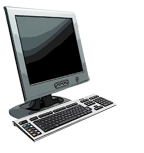 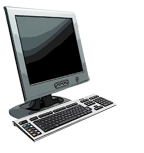 mail
server
mail
server
Scenario: Alice sends message to Bob
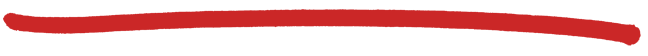 4) SMTP client sends Alice’s message over the TCP connection
5) Bob’s mail server places the message in Bob’s mailbox
6) Bob invokes his user agent to read message
1) Alice uses UA to compose message “to” bob@someschool.edu
2) Alice’s UA sends message to her mail server; message placed in message queue
3) client side of SMTP opens TCP connection with Bob’s mail server
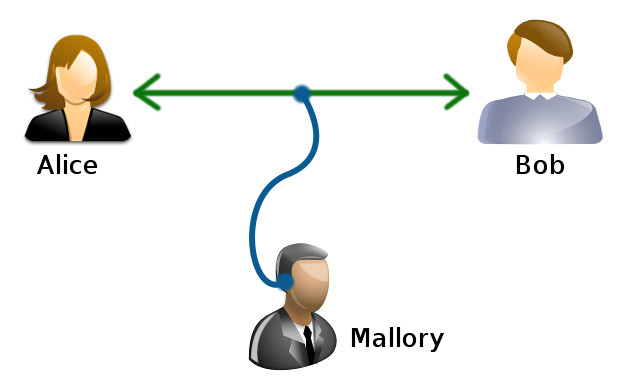 user
agent
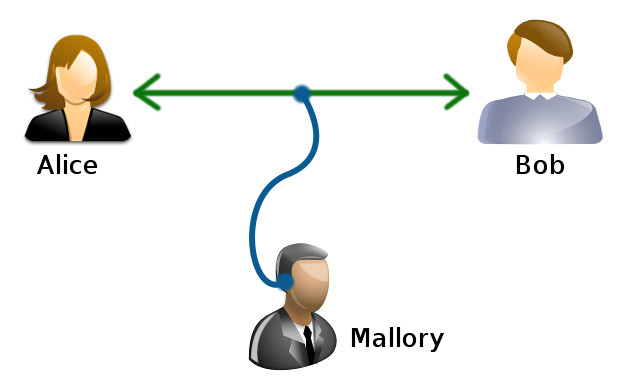 user
agent
1
2
6
3
4
5
Alice’s mail server
Bob’s mail server
66
Sample SMTP interaction
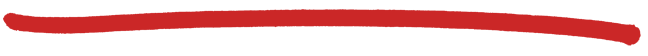 S: 220 hamburger.edu 
     C: HELO crepes.fr 
     S: 250  Hello crepes.fr, pleased to meet you 
     C: MAIL FROM: <alice@crepes.fr> 
     S: 250 alice@crepes.fr... Sender ok 
     C: RCPT TO: <bob@hamburger.edu> 
     S: 250 bob@hamburger.edu ... Recipient ok 
     C: DATA 
     S: 354 Enter mail, end with "." on a line by itself 
     C: Do you like ketchup? 
     C: How about pickles? 
     C: . 
     S: 250 Message accepted for delivery 
     C: QUIT 
     S: 221 hamburger.edu closing connection
67
[Speaker Notes: Note: no authentication]
SMTP: final words
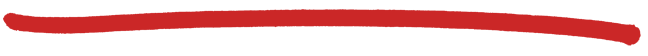 comparison with HTTP:
HTTP: pull
SMTP: push
both have ASCII command/response interaction, status codes
HTTP: each object encapsulated in its own response message
SMTP: multiple objects sent in multipart message
SMTP uses persistent connections
SMTP requires message (header & body) to be in 7-bit ASCII
SMTP server uses CRLF.CRLF to determine end of message
68
[Speaker Notes: Question: what happens in an email with a single dot on a line?]
Mail message format
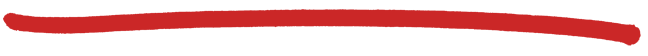 SMTP: protocol for exchanging email messages
RFC 822: standard for text message format:
header lines, e.g.,
To:
From:
Subject:
different from SMTP MAIL FROM, RCPT TO: commands!
Body: the “message” 
ASCII characters only
header
blank
line
body
69
user
agent
user
agent
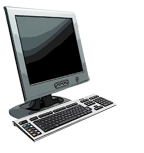 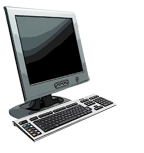 Sender’s mail 
server
Mail access protocols
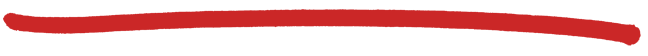 mail access
protocol
SMTP
SMTP
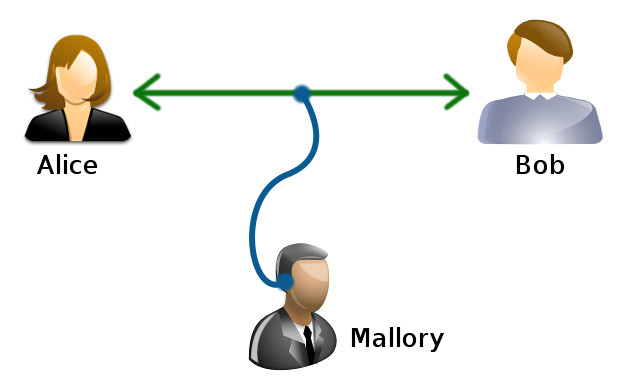 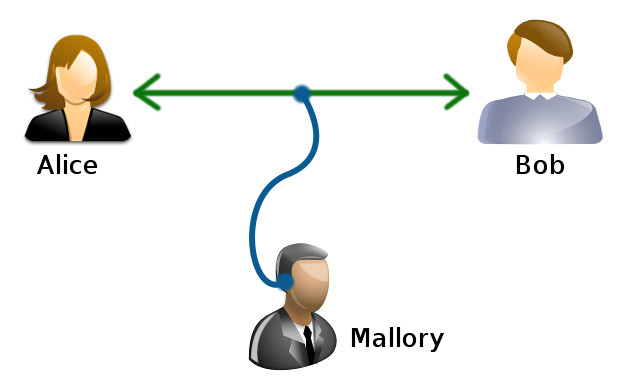 (e.g., POP, 
         IMAP)
Receiver’s mail 
server
SMTP: delivery/storage to receiver’s server
mail access protocol: retrieval from server
POP: Post Office Protocol [RFC 1939]: authorization, download 
IMAP: Internet Mail Access Protocol [RFC 1730]: more features, including manipulation of stored messages on server
HTTP: gmail, Hotmail, Yahoo! Mail, etc.
70
Chapter 2: Outline
Principles of network applications
 Socket Programming with UDP and TCP 
 Web and HTTP
 Electronic Mail (SMTP, POP3, IMAP)
 DNS
 P2P Applications
 Video Streaming and Content Distribution Networks
71
DNS: domain name system
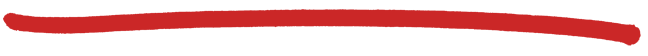 Domain Name System:
distributed database implemented in hierarchy of many name servers
application-layer protocol: hosts, name servers communicate to resolve names (address/name translation)
note: core Internet function, implemented as application-layer protocol
complexity at network’s “edge”
people: many identifiers:
SSN, name, passport #
Internet hosts, routers:
IP address (32 bit) - used for addressing datagrams
“name”, e.g., www.yahoo.com - used by humans
Q: how to map between IP address and name, and vice versa ?
72
DNS: services, structure
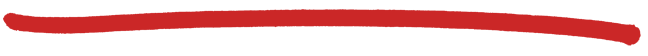 why not centralize DNS?
single point of failure
traffic volume
distant centralized database
maintenance
DNS services
hostname to IP address translation
host aliasing
canonical, alias names
mail server aliasing
load distribution
replicated Web servers: many IP addresses correspond to one name
A: doesn‘t scale!
73
DNS: a distributed, hierarchical database
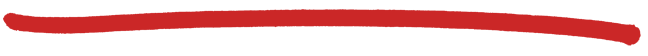 Root DNS Servers
…
…
org DNS servers
edu DNS servers
com DNS servers
poly.edu
DNS servers
umass.edu
DNS servers
pbs.org
DNS servers
yahoo.com
DNS servers
amazon.com
DNS servers
client wants IP for www.amazon.com; 1st approximation:
client queries root server to find com DNS server
client queries .com DNS server to get amazon.com DNS server
client queries amazon.com DNS server to get  IP address for www.amazon.com
2-74
DNS: Root Name Servers
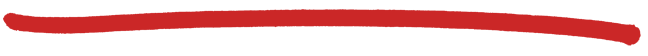 Contacted by local name server that cannot resolve name
Root name server:
Contacts authoritative name server if name mapping not known
Gets mapping
Returns mapping to local name server
c. Cogent, Herndon, VA (5 other sites)
d. U Maryland College Park, MD
h. ARL Aberdeen, MD
j. Verisign, Dulles VA (69 other sites )
k. RIPE London (17 other sites)
i. Netnod, Stockholm (37 other sites)
m. WIDE Tokyo
(5 other sites)
e. NASA Mt View, CA
f. Internet Software C.
Palo Alto, CA (and 48 other   sites)
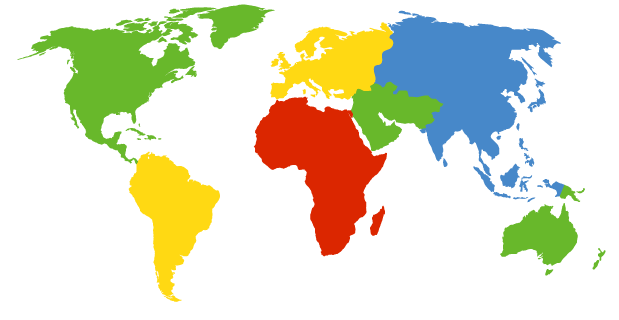 13 logical root name “servers” worldwide
each “server” replicated many times
a. Verisign, Los Angeles CA
    (5 other sites)
b. USC-ISI Marina del Rey, CA
l. ICANN Los Angeles, CA
   (41 other sites)
g. US DoD Columbus, OH (5 other sites)
75
TLD, Authoritative DNS Servers
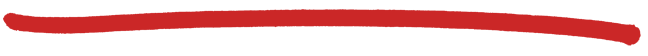 Top-level domain (TLD) servers:
responsible for com, org, net, edu, aero, jobs, museums, and all top-level country domains, e.g.: uk, fr, ca, jp
Network Solutions maintains servers for .com TLD
Educause for .edu TLD
Authoritative DNS servers: 
Organization’s own DNS server(s), providing authoritative hostname to IP mappings for organization’s named hosts 
can be maintained by organization or service provider
76
Local DNS name server
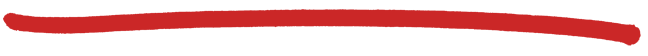 does not strictly belong to hierarchy
each ISP (residential ISP, company, university) has one
also called “default name server”
when host makes DNS query, query is sent to its local DNS server
has local cache of recent name-to-address translation pairs (but may be out of date!)
acts as proxy, forwards query into hierarchy
77
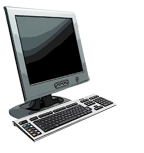 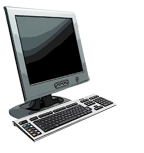 local DNS server
dns.stanford.edu
DNS name resolution example
root DNS server
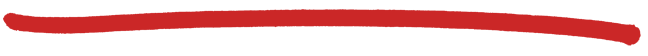 2
3
host at cs.stanford.edu wants IP address for csl.illinois.edu
TLD DNS server
4
5
iterated query:
contacted server replies with name of server to contact
“I don’t know this name, but ask this server”
6
7
1
8
authoritative DNS server
dns.engr.illinois.edu
requesting host
cs.stanford.edu
csl.illinois.edu
78
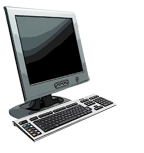 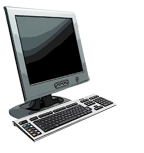 local DNS server
dns.stanford.edu
DNS name resolution example
root DNS server
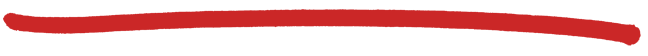 3
2
7
recursive query:
puts burden of name resolution on contacted name server
heavy load at upper levels of hierarchy?
6
TLD DNS 
server
4
5
1
8
authoritative DNS server
dns.engr.illinois.edu
requesting host
cs.stanford.edu
csl.engr.illinois.edu
79
DNS: caching, updating records
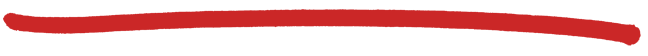 once (any) name server learns mapping, it caches mapping
cache entries timeout (disappear) after some time (TTL)
TLD servers typically cached in local name servers
thus root name servers not often visited
cached entries may be out-of-date (best effort name-to-address translation!)
if name host changes IP address, may not be known Internet-wide until all TTLs expire
update/notify mechanisms proposed IETF standard
RFC 2136
80
DNS records
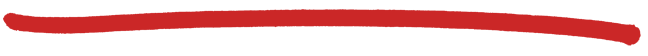 DNS: distributed database storing resource records (RR)
RR format: (name, value, type, ttl)
type=A
name is hostname
value is IP address
type=CNAME
name is alias name for some “canonical” (the real) name
www.ibm.com is really
  servereast.backup2.ibm.com
value is canonical name
type=NS
name is domain (e.g., foo.com)
value is hostname of authoritative name server for this domain
type=MX
value is name of mail server associated with name
81
2 bytes
2 bytes
identification
flags
# questions
# answer RRs
# additional RRs
# authority RRs
questions (variable # of questions)
answers (variable # of RRs)
authority (variable # of RRs)
additional info (variable # of RRs)
DNS protocol, messages
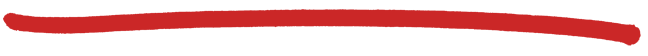 query and reply messages, both with same message format
message header
identification: 16 bit # for query, reply to query uses same #
flags:
query or reply
recursion desired 
recursion available
reply is authoritative
82
2 bytes
2 bytes
identification
flags
# questions
# answer RRs
# additional RRs
# authority RRs
questions (variable # of questions)
answers (variable # of RRs)
authority (variable # of RRs)
additional info (variable # of RRs)
DNS protocol, messages
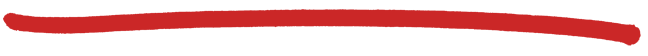 name, type fields
 for a query
RRs in response
to query
records for
authoritative servers
additional “helpful”
info that may be used
83
[Speaker Notes: Does DNS use TCP or UDP? Why?]
Inserting records into DNS
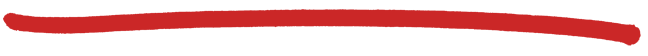 example: new startup “Network Utopia”
register name networkuptopia.com at DNS registrar (e.g., Network Solutions)
provide names, IP addresses of authoritative name server (primary and secondary)
registrar inserts two RRs into .com TLD server:(networkutopia.com, dns1.networkutopia.com, NS)
    (dns1.networkutopia.com, 212.212.212.1, A)
create authoritative server type A record for www.networkuptopia.com; type NS record for networkutopia.com
84
Chapter 2: Outline
Principles of network applications
 Socket Programming with UDP and TCP 
 Web and HTTP
 Electronic Mail (SMTP, POP3, IMAP)
 DNS
 P2P Applications
 Video Streaming and Content Distribution Networks
85
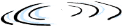 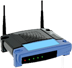 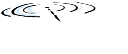 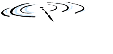 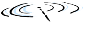 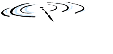 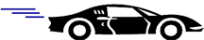 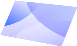 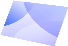 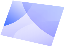 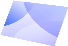 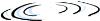 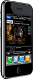 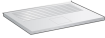 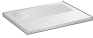 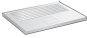 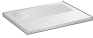 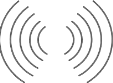 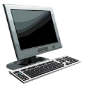 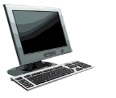 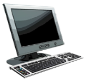 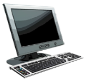 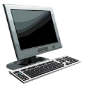 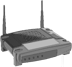 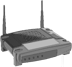 Pure P2P architecture
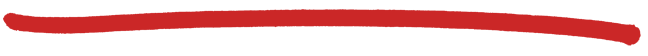 no always-on server
arbitrary end systems directly communicate
peers are intermittently connected and change IP addresses
examples:
file distribution (BitTorrent)
Streaming (KanKan)
VoIP (Skype)
2-86
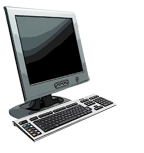 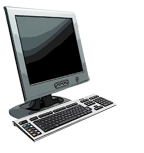 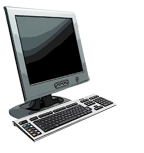 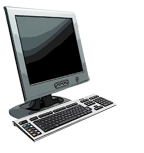 u1
d1
u2
d2
File distribution: client-server vs P2P
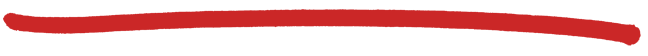 Question: 
how much time to distribute file (size F) from one server to N peers?
peer upload/download capacity is limited resource
us: server upload capacity
di: peer i download capacity
file, size F
us
server
di
network 
(with abundant bandwidth)
uN
ui
dN
ui: peer i upload capacity
87
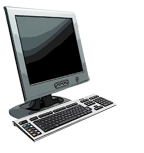 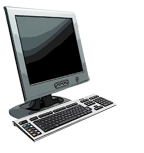 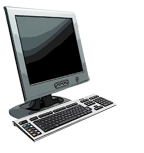 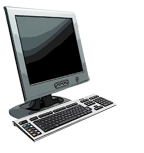 File distribution time: client-server
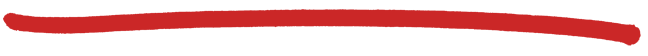 Server transmission: must sequentially send (upload) N file copies:
time to send one copy: F/us 
time to send N copies: NF/us
F
us
di
network
ui
Client: each client must download file copy
dmin = min client download rate
min client download time: F/dmin
Time to distribute F to N clients using client-server approach
increases linearly in N
88
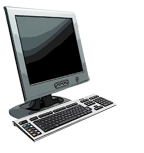 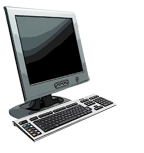 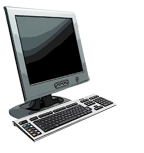 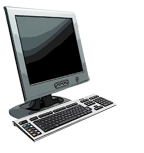 File distribution time: P2P
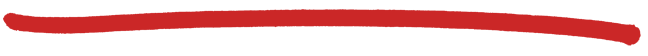 Server transmission: must upload at least one copy
time to send one copy: F/us
F
us
di
network
Client: each client must download file copy
min client download time: F/dmin
ui
Time to  distribute F to N clients using P2P approach
increases linearly in N …
… but so does this, as each peer brings service capacity
89
Client-server vs. P2P: example
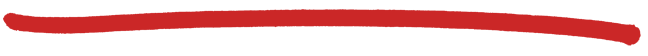 client upload rate = u,  F/u = 1 hour,  us = 10u,  dmin ≥ us
P2P file distribution: BitTorrent
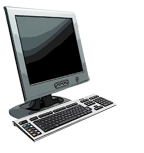 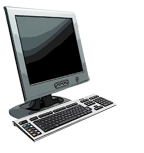 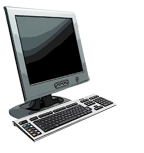 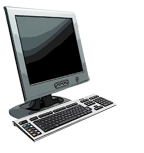 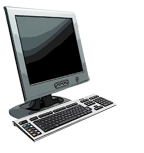 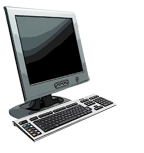 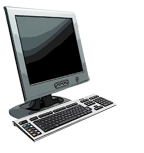 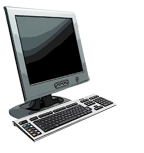 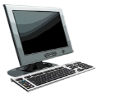 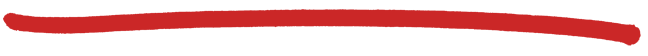 File divided into 256Kb chunks
Peers in torrent send/receive file chunks
torrent: group of peers exchanging  chunks of a file
tracker: tracks peers 
participating in torrent
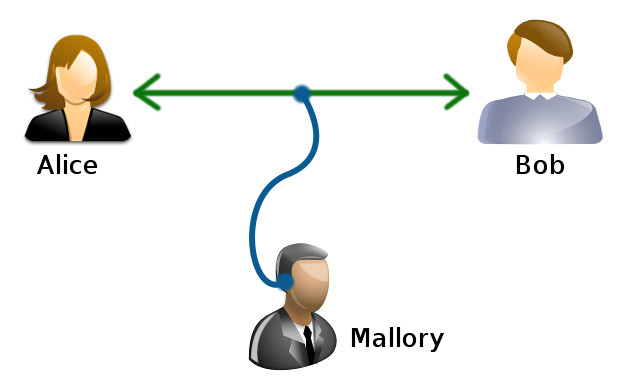 Alice arrives  …
… obtains list
of peers from tracker
… and begins exchanging 
file chunks with peers in torrent
91
P2P file distribution: BitTorrent
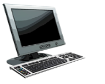 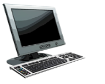 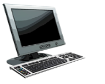 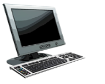 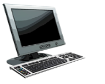 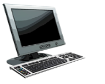 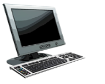 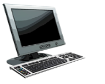 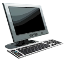 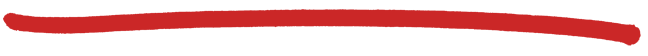 peer joining torrent: 
has no chunks, but will accumulate them over time from other peers
registers with tracker to get list of peers, connects to subset of peers (“neighbors”)
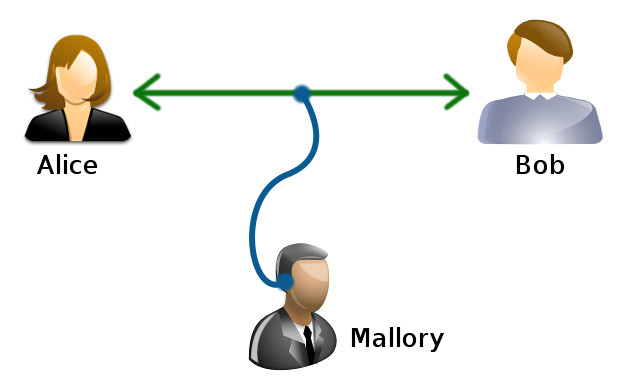 while downloading, peer uploads chunks to other peers
peer may change peers with whom it exchanges chunks
churn: peers may come and go
once peer has entire file, it may (selfishly) leave or (altruistically) remain in torrent
92
BitTorrent: requesting, sending file chunks
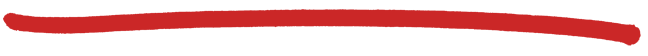 sending chunks: tit-for-tat
Alice sends chunks to those four peers currently sending her chunks at highest rate 
other peers are choked by Alice (do not receive chunks from her)
re-evaluate top 4 every 10 secs

every 30 secs: randomly select another peer, starts sending chunks
“optimistically unchoke” this peer
newly chosen peer may join top 4
requesting chunks:
at any given time, different peers have different subsets of file chunks
periodically, Alice asks each peer for list of chunks that they have
Alice requests missing chunks from peers, rarest first
93
BitTorrent: tit-for-tat
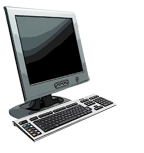 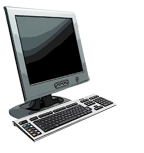 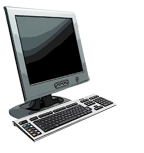 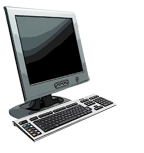 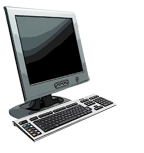 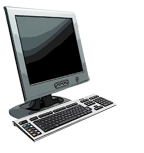 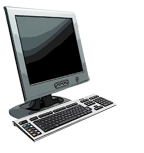 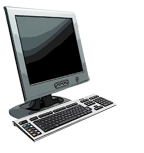 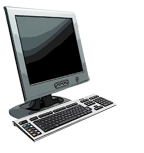 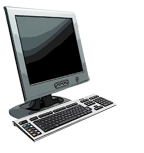 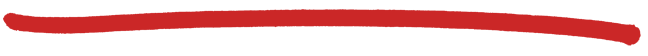 (1) Alice “optimistically unchokes” Bob
(2) Alice becomes one of Bob’s top-four providers; Bob reciprocates
(3) Bob becomes one of Alice’s top-four providers
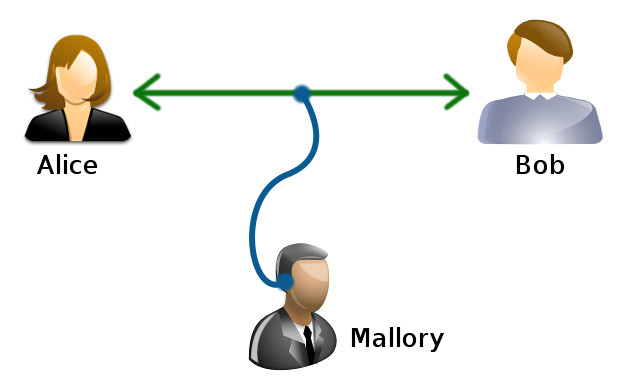 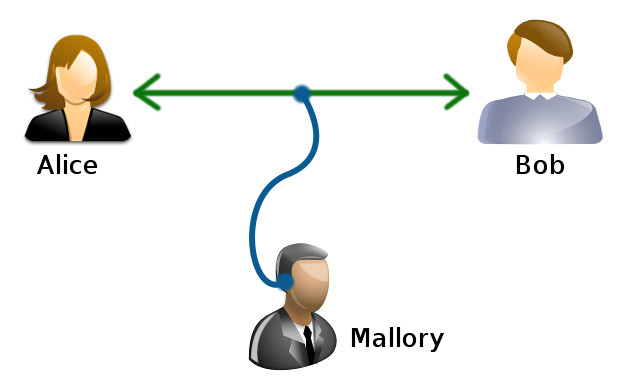 higher upload rate: find better trading partners, get file faster !
94
Distributed Hash Table (DHT)
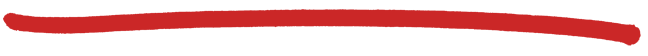 Hash table

DHT paradigm
Circular DHT and overlay networks
Peer churn
95
Simple Database
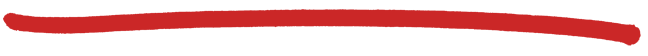 Simple database with (key, value) pairs: 
 key: human name; value: social security #
key: movie title; value: IP address
96
Hash Table
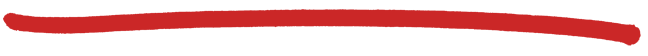 More convenient to store and search on numerical representation of key
 key = hash(original key)
97
Distributed Hash Table (DHT)
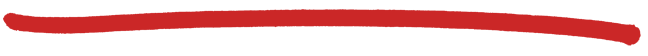 Distribute (key, value) pairs over millions of peers
pairs are evenly distributed over peers
Any peer can query database with a key
database returns value for the key
To resolve query, small number of messages exchanged among peers
Each peer only knows about a small number of other peers
Robust to peers coming and going (churn)
98
Assign key-value pairs to peers
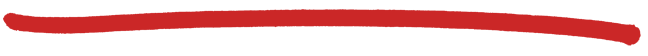 rule: assign key-value pair to the peer that has the closest ID.
convention: closest is the immediate successor of the key.
e.g., ID space {0,1,2,3,…,63}
suppose 8 peers: 1, 12, 13, 25, 32, 40, 48, 60
If key = 51, then assigned to peer 60
If key = 60, then assigned to peer 60
If key = 61, then assigned to peer 1
99
Silly Strawman Circular DHT
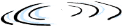 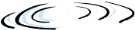 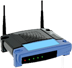 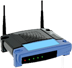 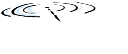 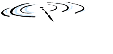 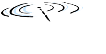 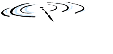 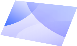 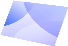 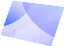 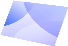 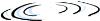 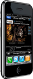 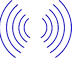 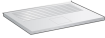 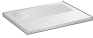 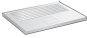 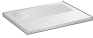 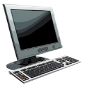 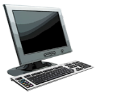 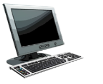 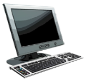 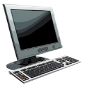 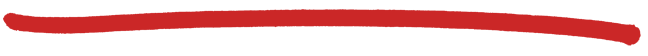 each peer only aware of immediate successor and predecessor.
1
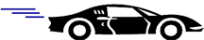 12
60
13
48
25
40
32
“overlay network”
100
Resolving a query
What is the valueassociated with key 53 ?
value
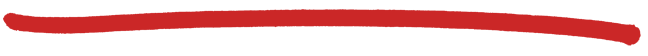 1
12
60
13
48
25
O(N) messages
on avgerage to resolve
query, when there
are N peers
40
32
101
Circular DHT with shortcuts (Chord)
What is the value for
key 53
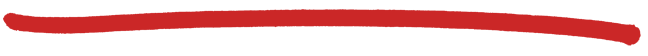 value
1
12
60
13
48
25
40
each peer keeps track of IP addresses of predecessor, successor, short cuts.
reduced from 6 to 3 messages.
possible to design shortcuts with O(log N) neighbors, O(log N) messages in query
32
102
Peer churn
handling peer churn:
peers may come and go (churn)
each peer knows address of its two successors 
each peer periodically pings its two successors to check aliveness
if immediate successor leaves, choose next successor as new immediate successor
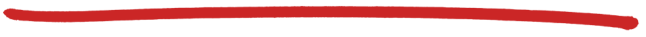 1
3
15
4
12
5
example: peer 5 abruptly leaves
10
8
103
Peer churn
handling peer churn:
peers may come and go (churn)
each peer knows address of its two successors 
each peer periodically pings its two successors to check aliveness
if immediate successor leaves, choose next successor as new immediate successor
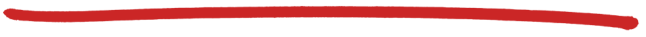 1
3
15
4
12
10
8
example: peer 5 abruptly leaves
peer 4 detects peer 5’s departure; makes 8 its immediate successor
 4 asks 8 who its immediate successor is; makes 8’s immediate successor its second successor.
104
P2P Motivation – Revisited
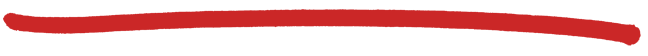 Client-server dominates the mainstream. Why?
Performance
Economies of scale
Round trip times
(Mass file distribution is a rare exception)
So, why peer-to-peer?
Avoid single points of failure
Technological
…and social
 Robustness, Survivability
 Power to the people
105
Chapter 2: Outline
Principles of network applications
 Socket Programming with UDP and TCP 
 Web and HTTP
 Electronic Mail (SMTP, POP3, IMAP)
 DNS
 P2P Applications
 Video Streaming and Content Distribution Networks
106
Video Streaming and CDNs: context
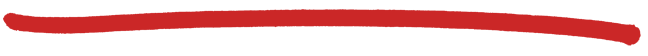 video traffic: major consumer of Internet bandwidth
Netflix, YouTube: 37%, 16% of downstream residential ISP traffic
~1B YouTube users, ~75M Netflix users
challenge:  scale - how to reach ~1B users?
single mega-video server won’t work (why?)
challenge: heterogeneity
different users have different capabilities (e.g., wired versus mobile; bandwidth rich versus bandwidth poor)
solution: distributed, application-level infrastructure
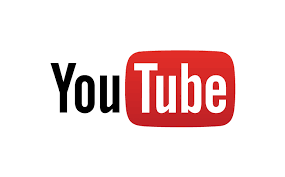 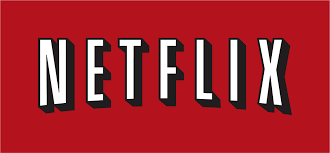 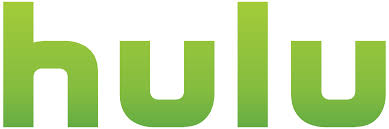 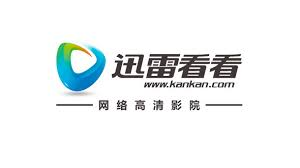 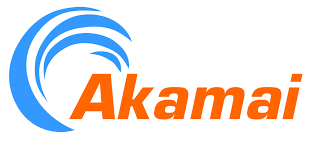 107
Multimedia: video
spatial coding example: instead of sending N values of same color (all purple), send only two values: color  value (purple)  and number of repeated values (N)
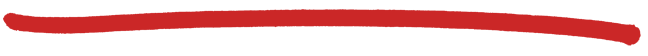 video: sequence of images displayed at constant rate
e.g., 24 images/sec
digital image: array of pixels
each pixel represented by bits
coding: use redundancy within and between images to decrease # bits used to encode image
spatial (within image)
temporal (from one image to next)
……………………..
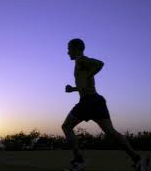 ……………….…….
frame i
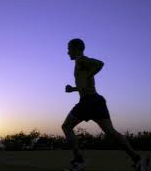 temporal coding example: instead of sending complete frame at i+1, send only differences from frame i
frame i+1
108
Multimedia: video
spatial coding example: instead of sending N values of same color (all purple), send only two values: color  value (purple)  and number of repeated values (N)
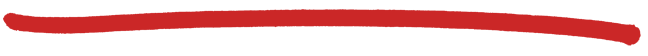 CBR: (constant bit rate): video encoding rate fixed
VBR:  (variable bit rate): video encoding rate changes as amount of spatial, temporal coding changes 
examples:
MPEG 1 (CD-ROM) 1.5 Mbps
MPEG2 (DVD) 3-6 Mbps
MPEG4 (often used in Internet, < 1 Mbps)
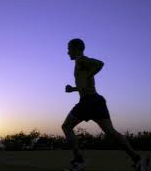 ……………………..
……………….…….
frame i
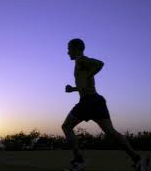 temporal coding example: instead of sending complete frame at i+1, send only differences from frame i
frame i+1
109
Video Compression
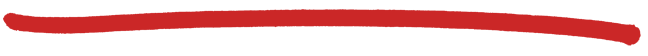 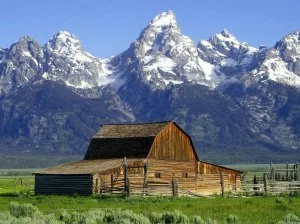 Color Encoding:
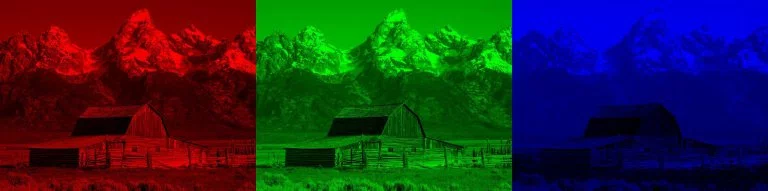 RGB
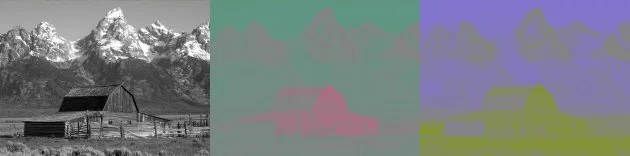 YUV
110
Video Compression
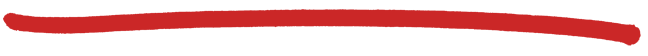 Color Encoding:  YUV  4:2:0 Sampling
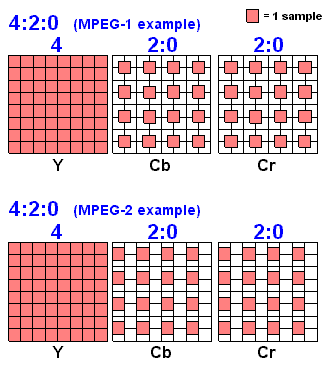 111
Video Compression
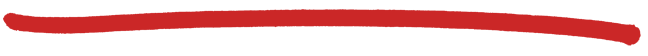 Spatial Encoding: Frequency domain compression using DCT (Discrete Cosine Transform)
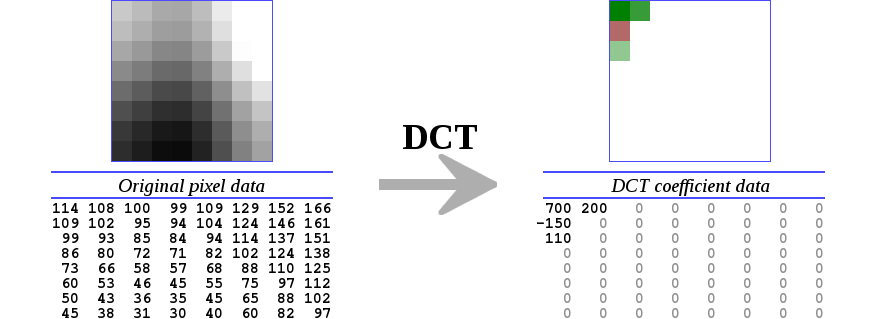 112
Video Compression
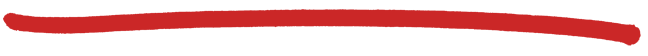 Spatial Encoding: Frequency domain compression using DCT (Discrete Cosine Transform)
Divide into 8x8 Blocks
Take DCT of block
Quantize and Compress block
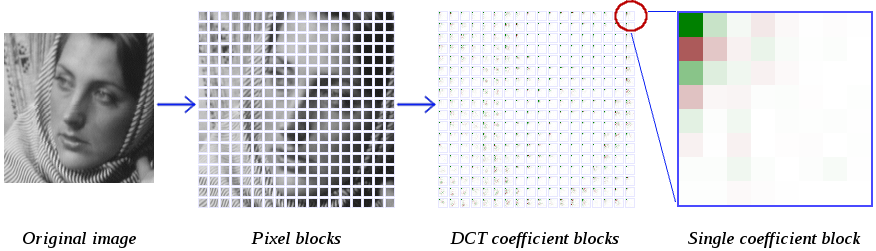 Image
Divide to Blocks
DCT Per Block
Highly Compressible Output
113
Video Compression
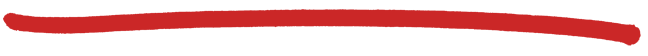 Spatial Encoding: Frequency domain compression using DCT (Discrete Cosine Transform)
Divide into 8x8 Blocks
Take DCT of block
Quantize and Compress block
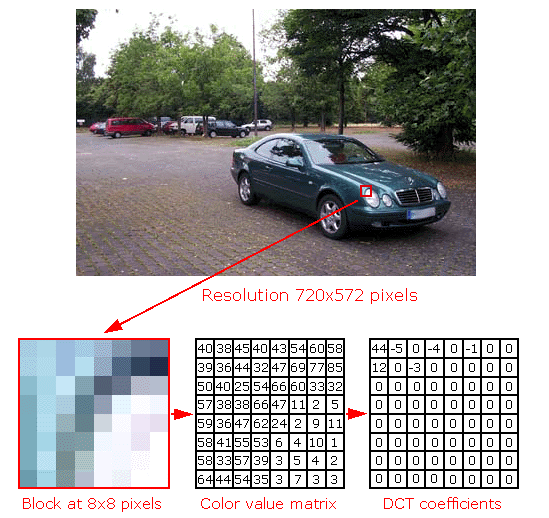 114
Video Compression
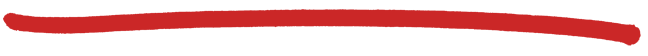 Temporal Encoding: Motion Compensation
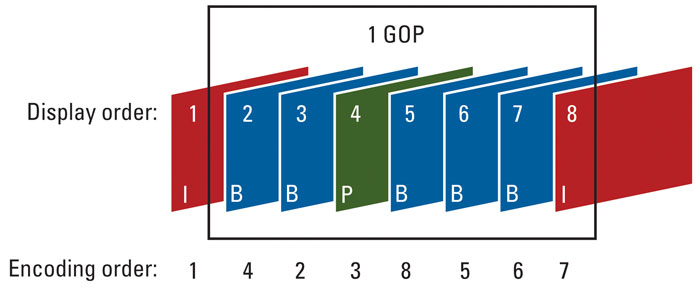 115
Video Compression
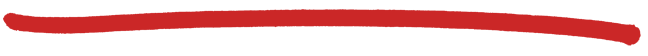 Temporal Encoding: Motion Compensation
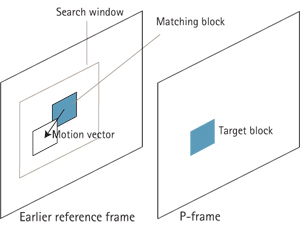 116
Video Compression
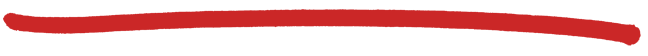 Temporal Encoding: Motion Compensation
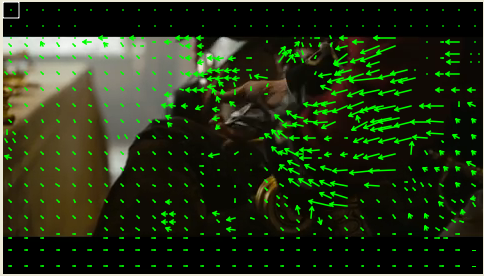 117
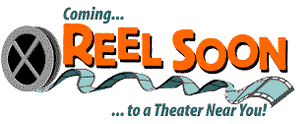 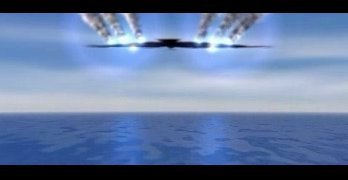 Streaming stored video:
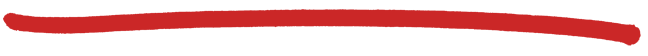 simple scenario:
Internet
video server
(stored video)
client
118
Streaming multimedia: DASH
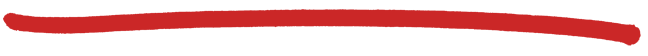 DASH: Dynamic, Adaptive Streaming over HTTP
server:
divides video file into multiple chunks
each chunk stored, encoded at different rates 
manifest file: provides URLs for different chunks
client:
periodically measures server-to-client bandwidth
consulting manifest, requests one chunk at a time 
chooses maximum coding rate sustainable given current bandwidth
can choose different coding rates at different points in time (depending on available bandwidth at time)
119
Streaming multimedia: DASH
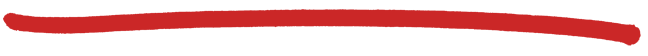 DASH: Dynamic, Adaptive Streaming over HTTP
“intelligence” at client: client determines
when to request chunk (so that buffer starvation, or overflow does not occur)
what encoding rate to request (higher quality when more bandwidth available) 
where to request chunk (can request from URL server that is “close” to client or has high available bandwidth)
120
Content distribution networks
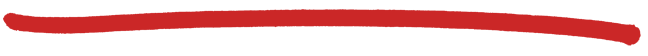 challenge: how to stream content (selected from millions of videos) to hundreds of thousands of simultaneous users?

option 1: single, large “mega-server”
single point of failure
point of network congestion
long path to distant clients
multiple copies of video sent over outgoing link

….quite simply: this solution doesn’t scale
121
Content distribution networks
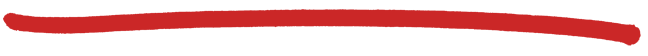 challenge: how to stream content (selected from millions of videos) to hundreds of thousands of simultaneous users?

option 2: store/serve multiple copies of videos at multiple geographically distributed sites (CDN)
enter deep: push CDN servers deep into many access networks 
close to users
used by Akamai, 1700 locations
bring home: smaller number (10’s) of larger clusters near (but not within) access networks
used by Limelight
122
Where’s House of Cards?
manifest file
Content Distribution Networks (CDNs)
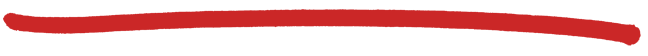 CDN: stores copies of content at CDN nodes 
e.g. Netflix stores copies of “House of Card”
…
…
subscriber requests content from CDN
directed to nearby copy, retrieves content
may choose different copy if network path congested
…
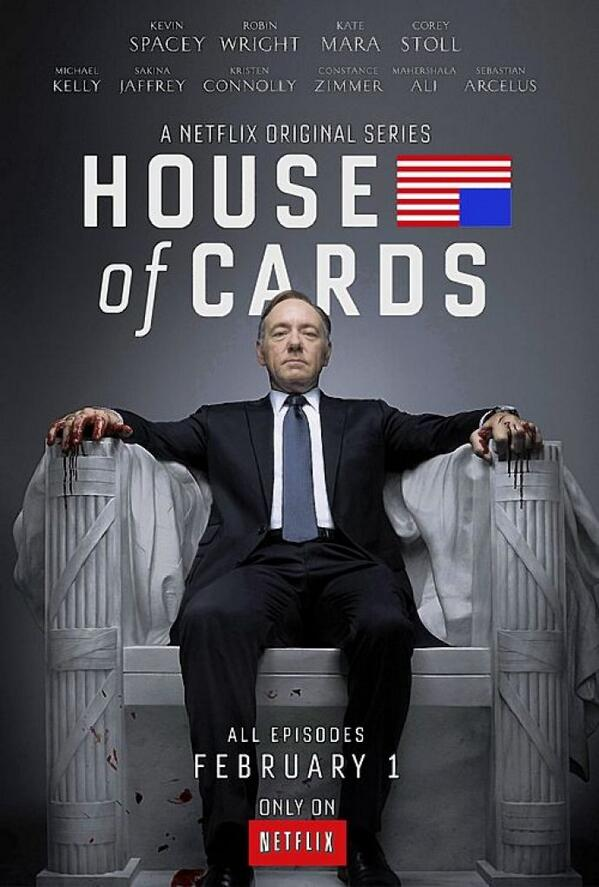 …
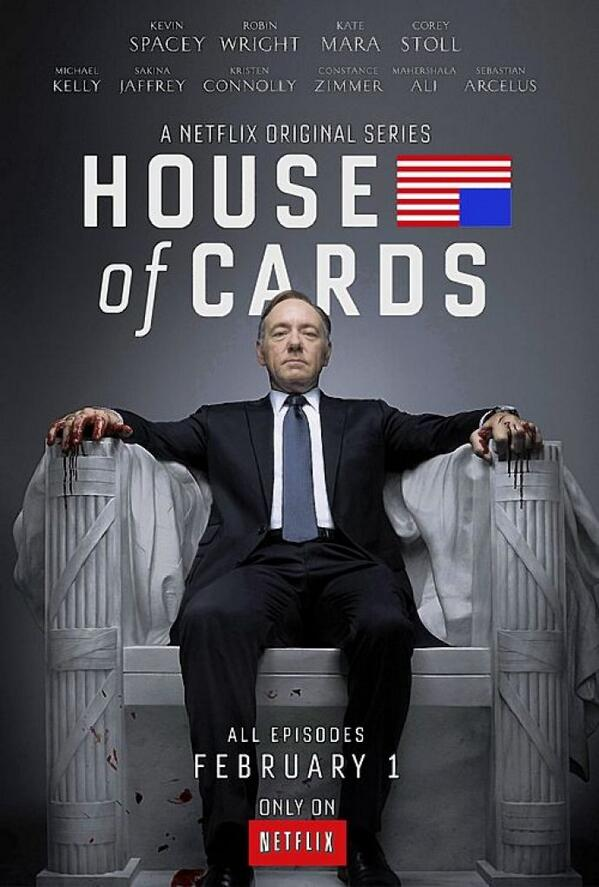 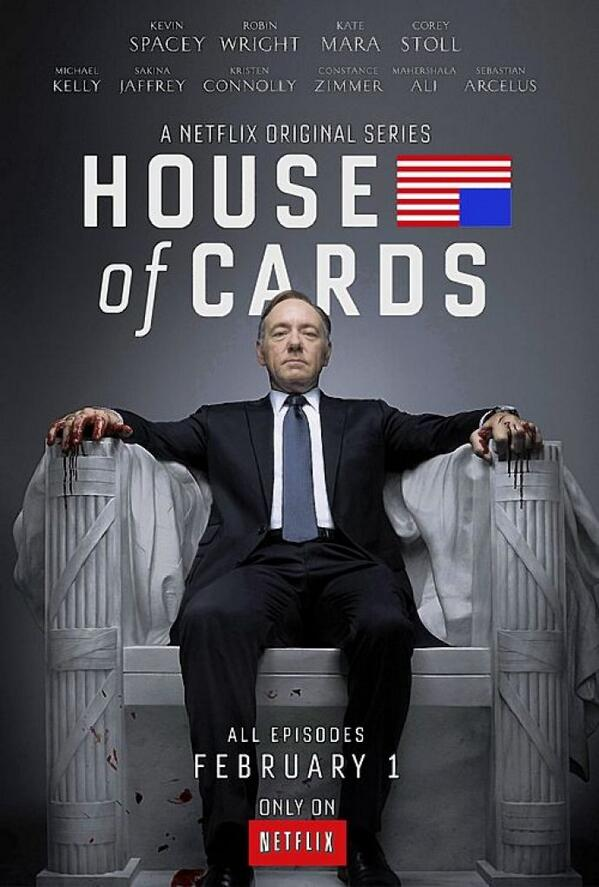 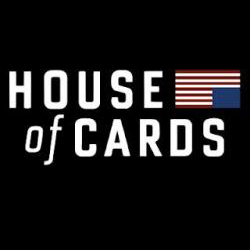 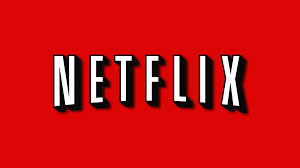 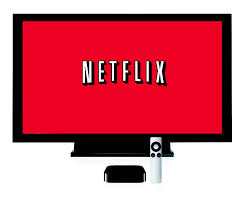 …
…
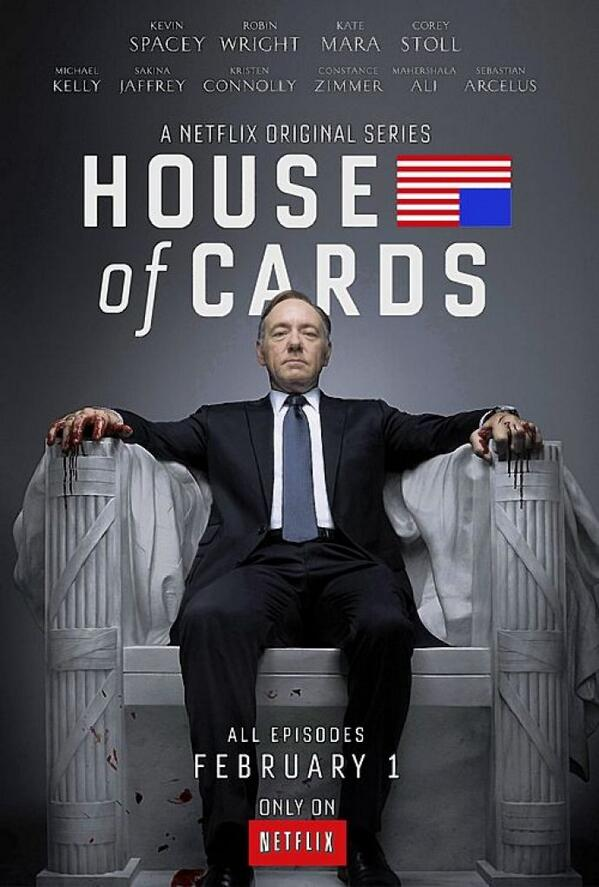 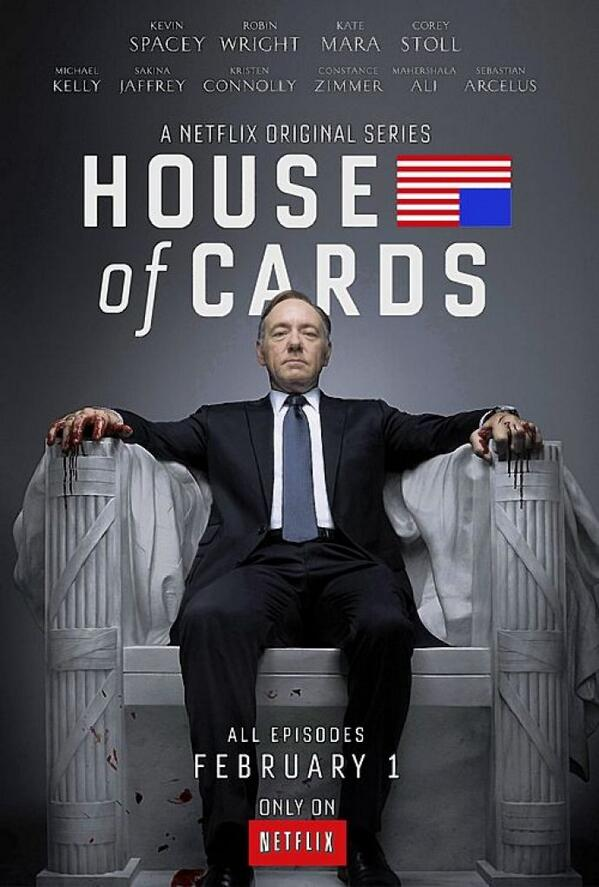 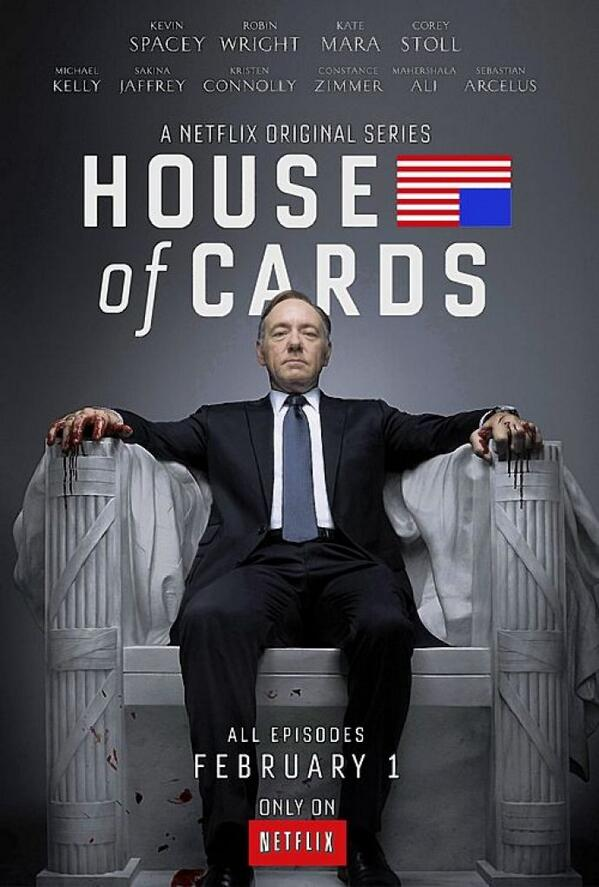 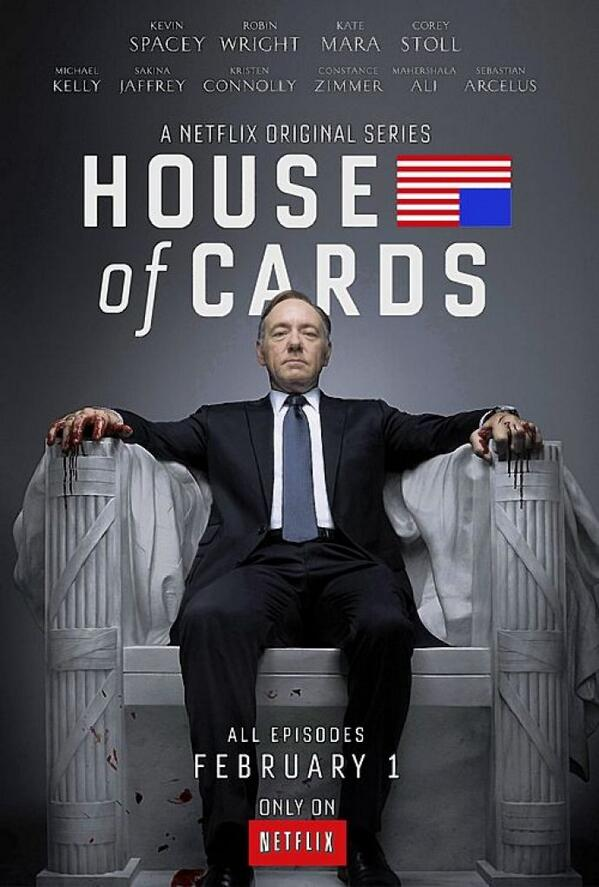 123
[Speaker Notes: Akamai: 100,000+ servers in 1000+ clusters in 1000+ networks in 70+ countries serving trillions of requests a day.

How many people use Netflix?]
Chapter 2: summary
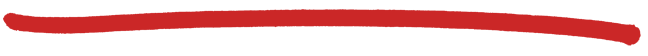 our study of network apps now complete!
specific protocols:
HTTP
SMTP, POP, IMAP
DNS
P2P: BitTorrent
video streaming, CDNs
socket programming: 
    TCP, UDP sockets
application architectures
client-server
P2P
application service requirements:
reliability, bandwidth, delay
Internet transport service model
connection-oriented, reliable: TCP
unreliable, datagrams: UDP
124
Chapter 2: summary
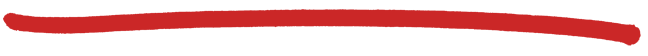 most importantly: learned about protocols!
important themes: 
control vs. messages
in-band, out-of-band
centralized vs. decentralized 
stateless vs. stateful
reliable vs. unreliable message transfer 
“complexity at network edge”
typical request/reply message exchange:
client requests info or service
server responds with data, status code
message formats:
headers: fields giving info about data
data: info(payload)  being communicated
125